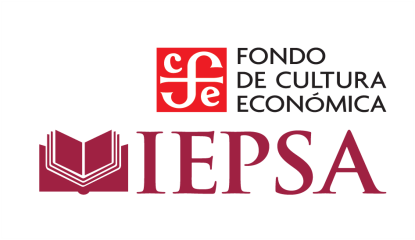 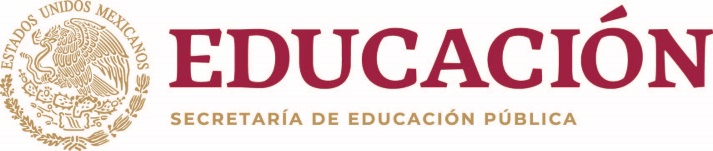 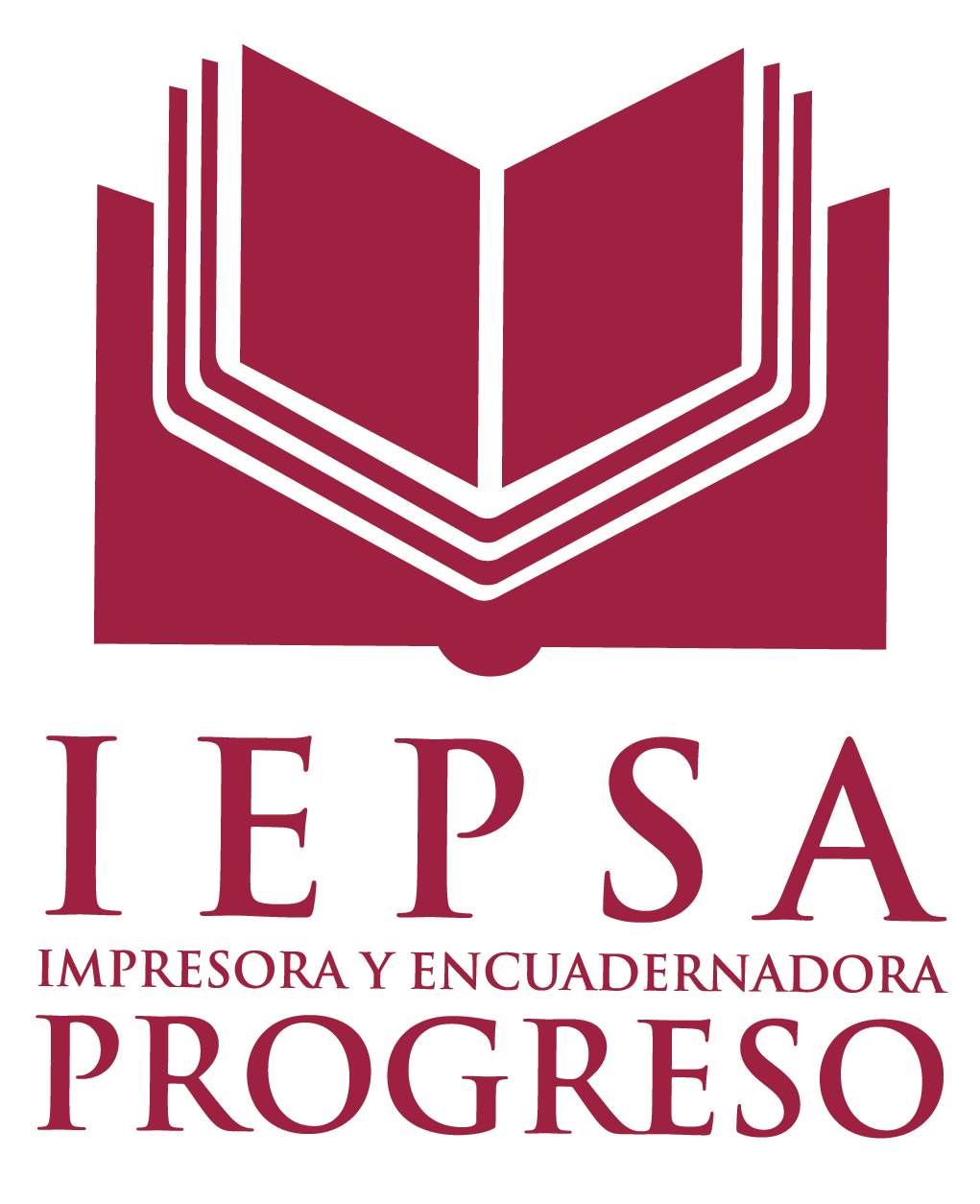 CONOCE LA CANTIDAD DE EJEMPLARES IMPRESOS
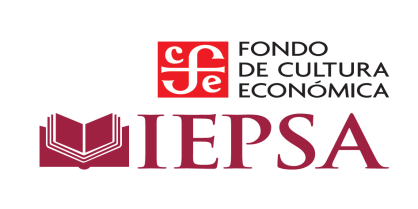 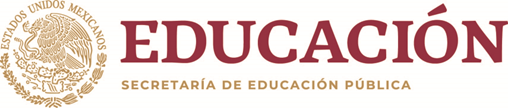 Contamos  con mas de 70 años de experiencia en las artes gráficas en rubros como impresión, encuadernación de publicaciones de tipo educativo, cultural, técnico y comercial .
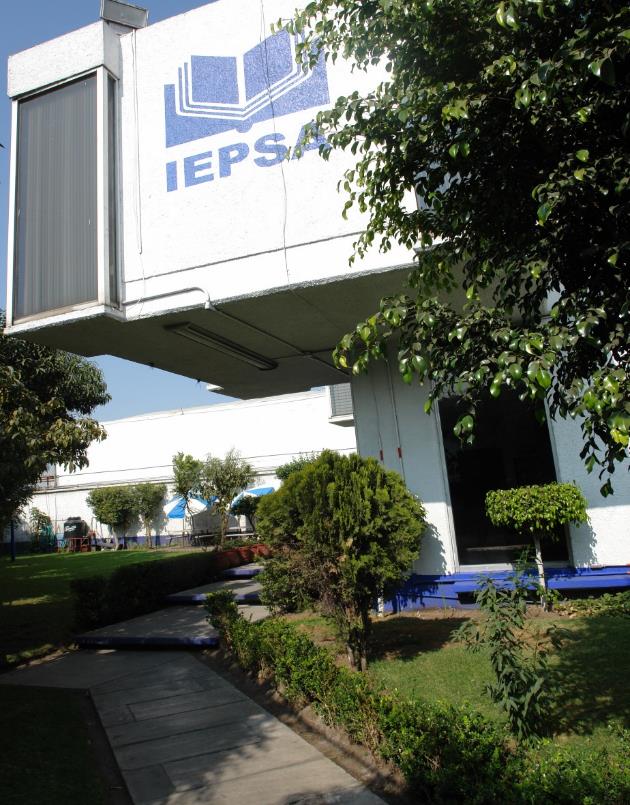 Ofrecemos :

Servicios de  impresión en offset y digital
Venta de artículos promocionales
Servicios de digitalización
Empaque
Integración de paquetes educativos
Distribución
Contamos con estándares de calidad en procesos certificados por ISO 9001:2008, certificación de equidad de género  e igualdad laboral
Puedes consultar entrando al  link:
https://iepsa.gob.mx/portal/
Más de 70 años de   experiencia
  
nos  respaldan
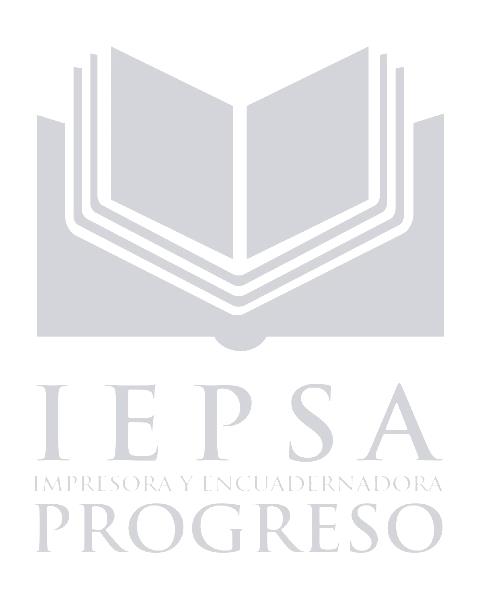 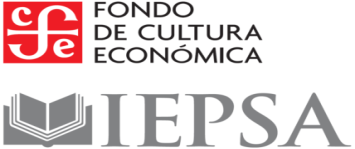 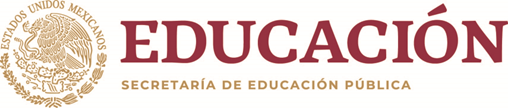 Realizamos diferentes tipos de encuadernación:

Pasta Dura

Flexicase

Rústica Fresada

Rústica Cosida 

Engrapado 

Wire- o
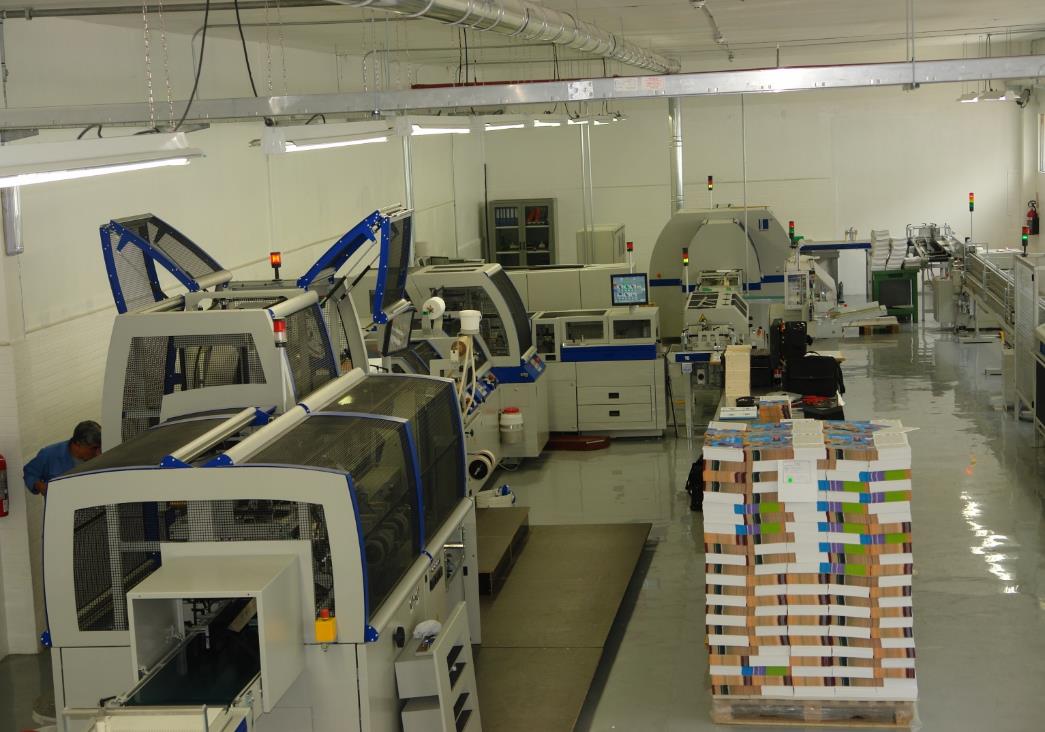 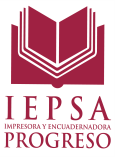 Cada uno de los trabajos realizados en  IEPSA,  está adecuado a las  necesidades de calidad,  diseño y presupuesto de nuestros clientes.
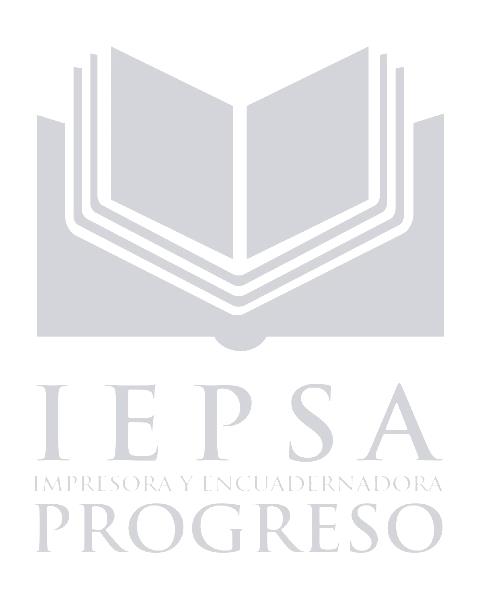 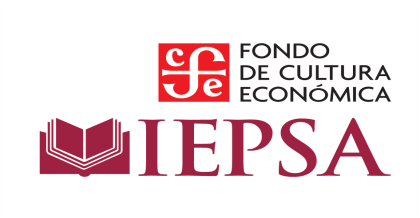 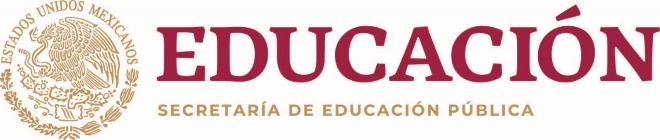 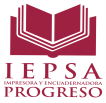 Pre-prensa Digital
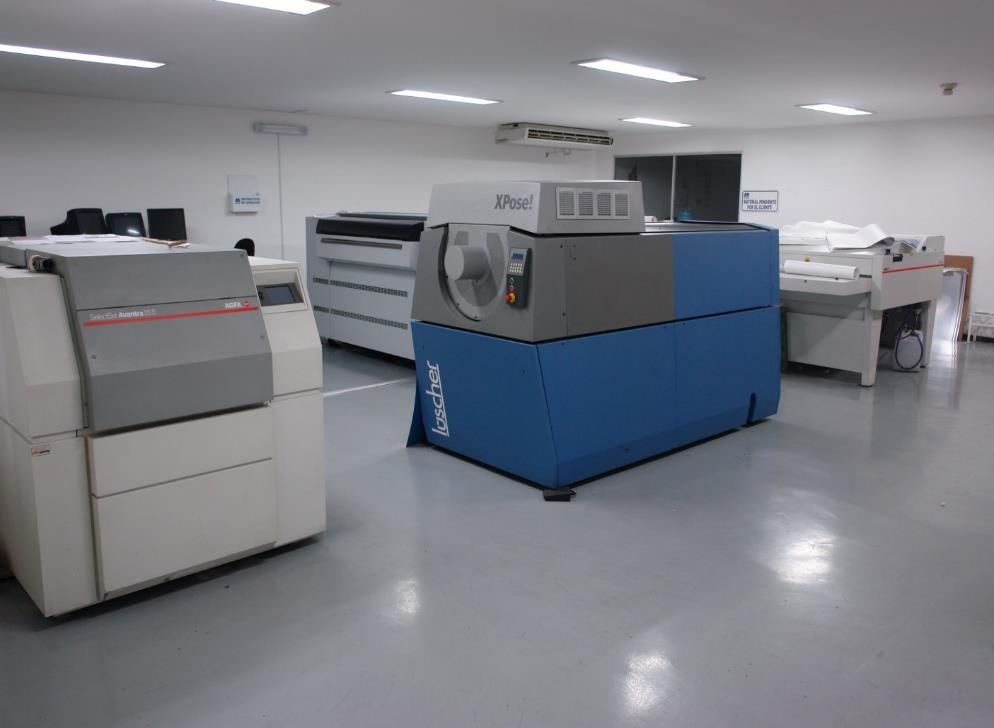 Contamos con 
un sistema  de última generación
directo  a placas 
(CTP)
Lo que nos permite :

AHORRO
EFICIENCIA
CALIDAD

en el  tiempo  de  producción 
y los procesos
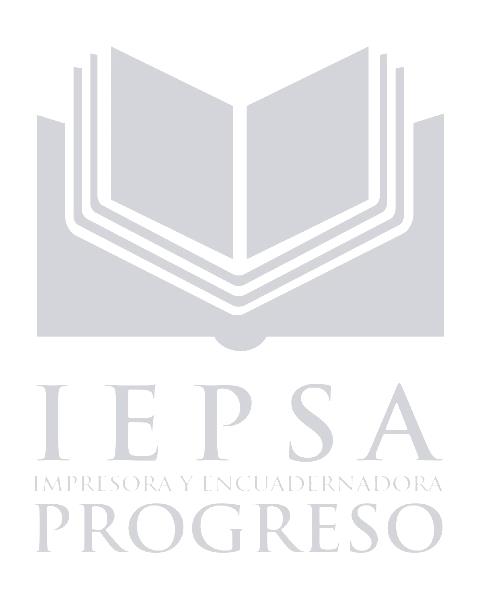 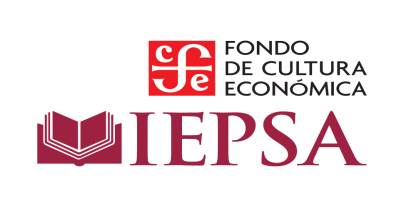 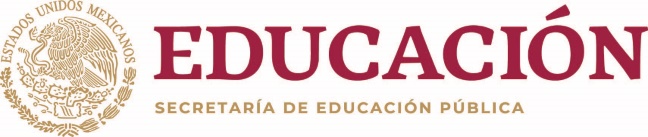 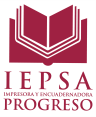 Impresión en Offset
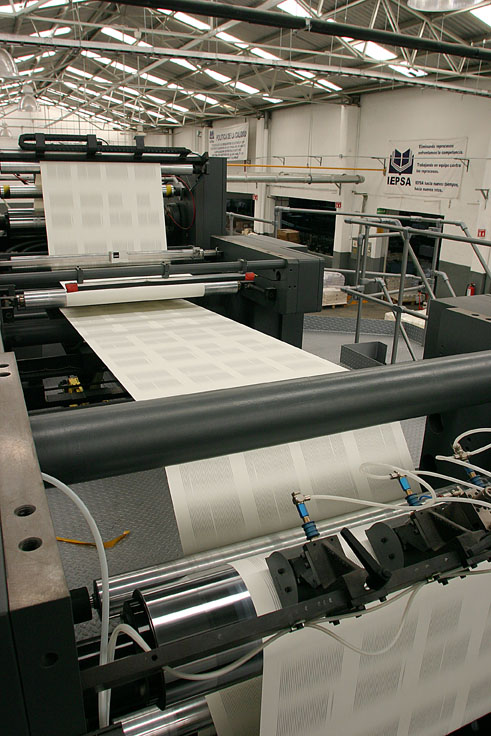 Rotativa Goss M600
Impresión de 
hasta 
40,000 pliegos/hr
PLIEGOS 
 doble carta
2 dobleces en línea
 3 dobleces en vertical
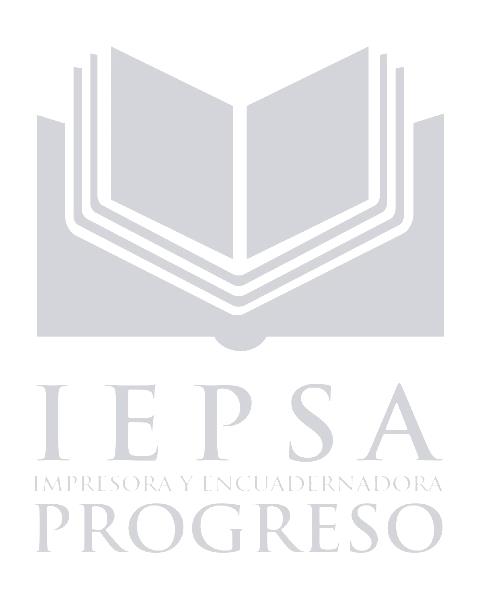 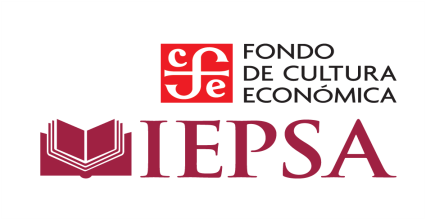 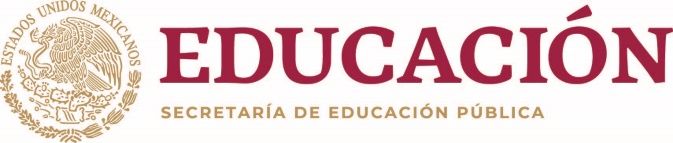 Hemos realizado un total de 118 títulos: 

LIBROS IMPRESOS 
del 1º de ENERO de 2024
al 31 de MARZO de 2024
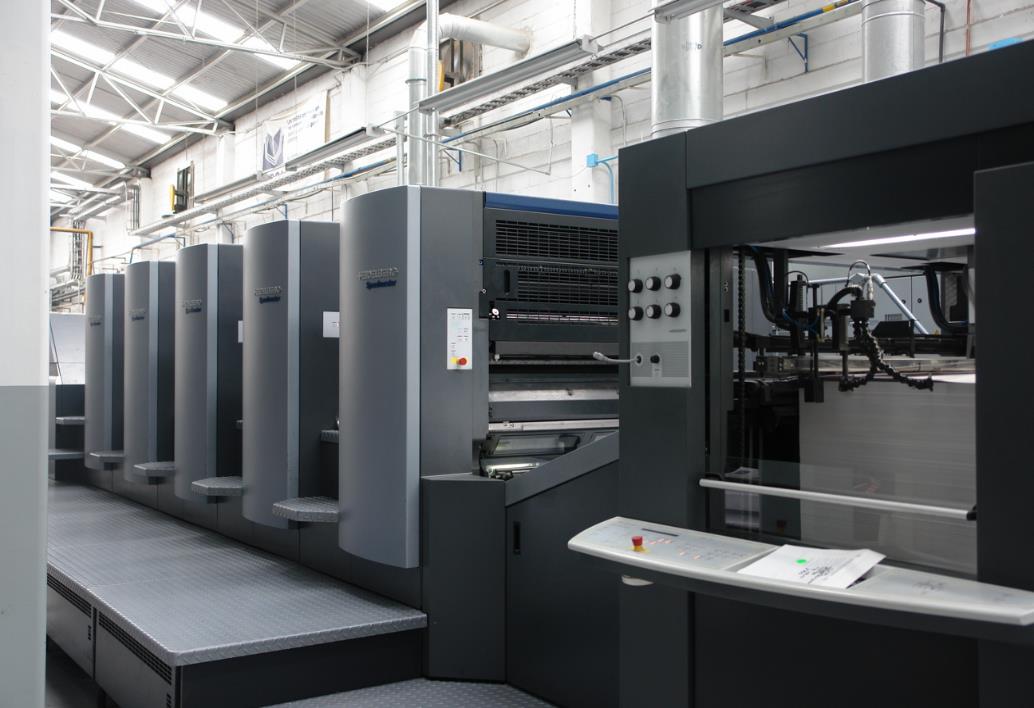 que representan
1,873,297
ejemplares entregados.
FUENTE: 
Impresora y Encuadernadora Progreso, S.A. DE C.V. IEPSA, 
Gerencia de Producción, 2024
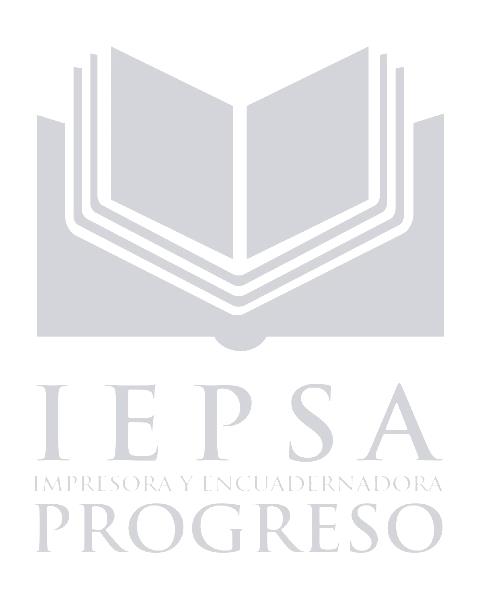 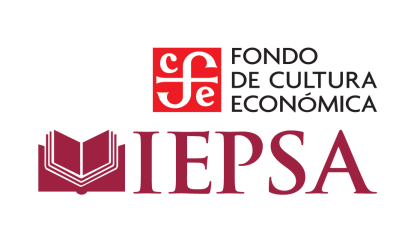 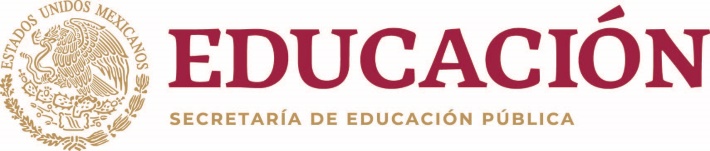 ENGRAPADOS
 IMPRESOS
5 títulos
del 1° de ENERO de 2024
al 31 de MARZO de 2024
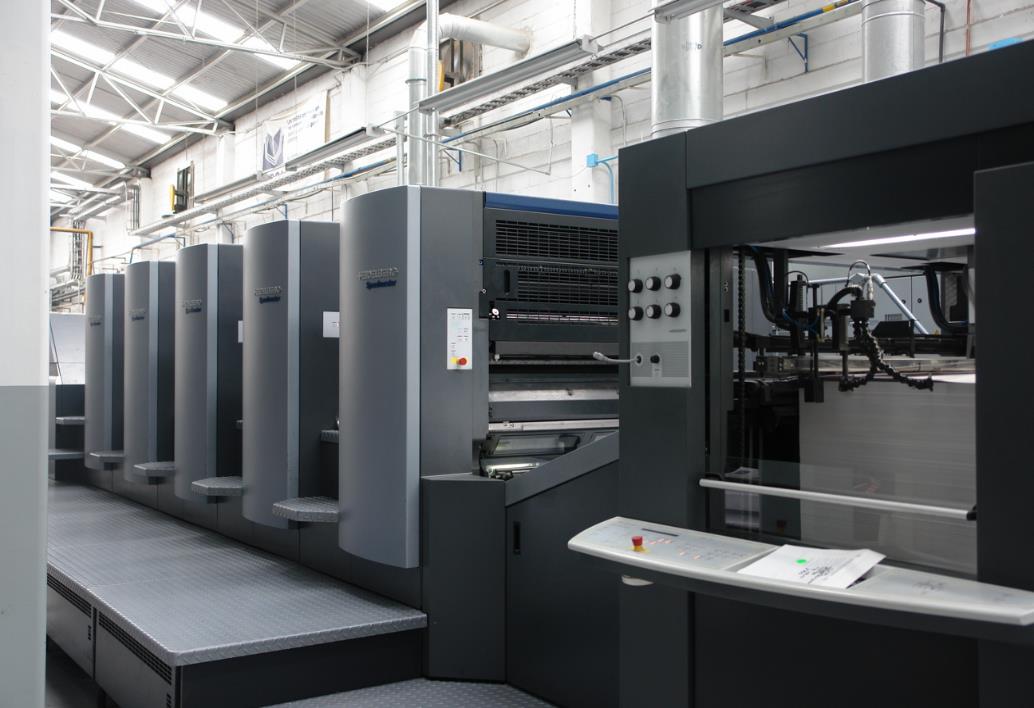 con un total
 de
40,986
ejemplares entregados
FUENTE: 
Impresora y Encuadernadora Progreso, S.A. DE C.V. IEPSA, 
Gerencia de Producción, 2024
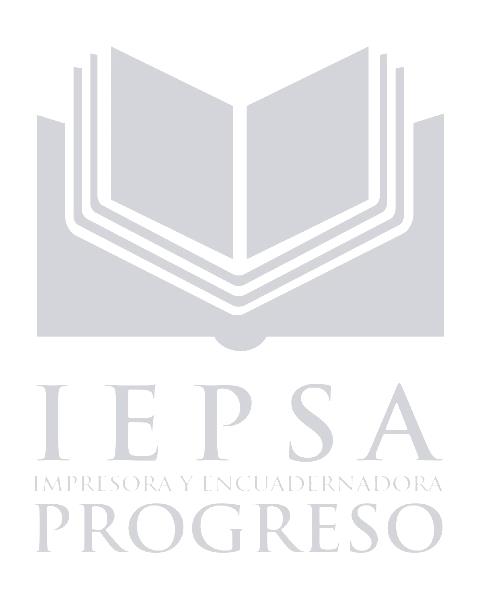 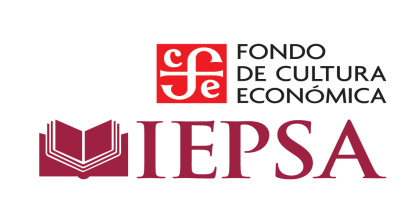 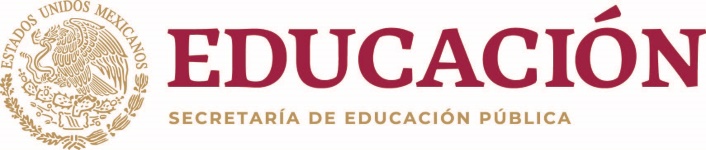 IEPSA  existe gracias a  aquellas personas que han apostado por nosotros,  aquellas que han creído en nuestro ESFUERZO diario.


 Esto nos ha permitido  ser parte de ellos  gracias a la confianza que nos han depositado  en nuestra capacidad como INSTITUCIÓN y como EMPRESA, por ello hemos crecido de la mano con ustedes, nuestros clientes. 


Continuamos creciendo gracias a un grupo de apasionados por el  TRABAJO CONJUNTO, bajo la única visión de mejorar nuestra calidad, apegados a nuestros VALORES y PROFESIONALISMO, por USTEDES, ESTAMOS AQUÍ, buscando su confianza para realizar sus trabajos de COMUNICACIÓN IMPRESA. 


SOMOS IEPSA
CONFÍE EN NOSOTROS

Visita nuestro Sitio
https://iepsa.gob.mx
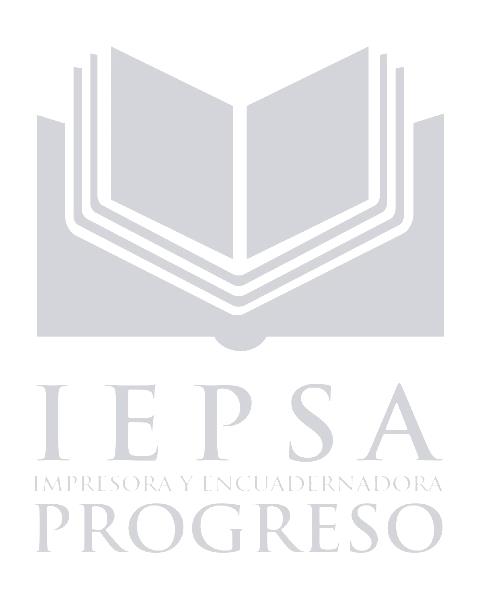